Child Tax Credits - NonrefundableAdditional CTC – Refundable
Pub 4012 Tabs G
Pub 17 Chapter 47
(Federal 1040-Lines 52 & 67)
11-09-2015
NJ TAX TY2014 v1
1
Pub 4012 Tab G
Child Tax Credit (CTC)
Nonrefundable credit 
Maximum credit per qualified child - $1,000
General Requirements:
Must meet Qualifying Child criteria
AGI & Filing Status determines amount, if any, of credit
“CTC” box opposite dependent’s name on Main Information Sheet checked automatically by TW
Use TW link to Child Tax Credit worksheet (wkt 3)– TW will automatically calculate credit and transfers to 1040 line 52
11-09-2015
NJ TAX TY2014 v1
2
[Speaker Notes: Note:  There is also an Additional Child Tax Credit - a refundable credit]
Pub 4012 Tab G
Child Tax CreditQualifying Child Criteria
Claimed as taxpayer dependent:
Own child, step, adopted or foster child, or their descendants
Siblings, step brother/sister , half brother/sister or their descendants
Age:  Under 17 on December 31 of tax year
Residency:  lived with taxpayer over 6 months (exceptions discussed next)
Support:  Child provided less than 50% of own support
US citizen or resident of US
11-09-2015
NJ TAX TY2014 v1
3
Exceptions To Residency
Born/died during tax year & lived with you for entire time he/she was alive
Temporary absences count as time lived at home – school, military, vacations, etc.
Children of divorced/separated parents:
See special rules in Pub 4012 Tab G
11-09-2015
NJ TAX TY2014 v1
4
Additional CTC Tax Credit
Refundable Tax Credit
Applicable for taxpayers who get less than full CTC (tax liability less than allowable CTC)
Must have > $3,000 of taxable earned income to be eligible (unless have 3 or more children)
 Limited to 15% of earned income above $3,000
TW will automatically insert Form 8812 for completion & calculation of Additional CTC, transfers to 1040 line 67
Form 8812
Part I – Applies to all filers
Part II – Applies to filers who have 3 or more qualifying children
11-09-2015
NJ TAX TY2014 v1
5
TW Tips
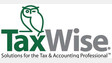 Child Tax Credit is determined automatically by TW on 1040 Wkt 3, based on dependency & age
  DO NOT override
 TW transfers Child Tax Credit to 1040 Line 52 
 TW calculates Additional Child Tax Credit on Form 8812
 TW transfers Additional Child Tax Credit to 1040 Line 67
11-09-2015
NJ TAX TY2014 v1
6
TW Child Tax Credit – Federal 1040 Wkt 3
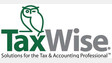 TW calculates this Worksheet automatically
11-09-2015
NJ TAX TY2014 v1
7
[Speaker Notes: Sample 1040 WKt 3 for the Child Tax Credit

 1040 Worksheet 3 Line 7 shows the maximum CTC.  However, since CTC is non-refundable, can only claim the amount of tax liability left after all earlier non-refundable credits on 1040 have been taken.  Therefore, the claimed CTC may be less than maximum or even 0

 TW automatically completes this worksheet & transfers the total on Line 11 to 1040 Line 51]
TW Child Tax Credit – Federal 1040 Line 52
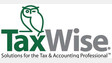 Total tax liability
TW transfers from 1040  Wkt 3 Line 11
Total nonrefundable credits do not
exceed tax liability
11-09-2015
NJ TAX TY2014 v1
8
[Speaker Notes: TW transfers 1040 Wkt 3 Line 11 to 1040 Line 52

 Notice that total of all nonrefundable credits (not just Child Tax Credit) on 1040 Line 56 cannot exceed total tax liability on Line 47]
TW Additional Child Tax Credit – Form 8812 Page 1
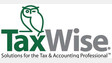 If not eligible for full Nonrefundable Child Tax Credit (not enough remaining tax liability), TW will calculate Additional Child Tax Credit on Form 8812
11-09-2015
NJ TAX TY2014 v1
9
[Speaker Notes: Sample Form 8812 for the Additional Child Tax Credit.  A family is not eligible for this credit if they received the maximum Child Tax Credit

 TW automatically completes this worksheet 

 Total of Child Tax Credit + Additional Child Tax Credit cannot exceed $1,000 per child]
TW Additional Child Tax Credit - Form 8812 Page 2
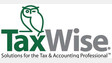 Cannot claim Refundable Additional Child Tax Credit because
received full Nonrefundable Child Tax Credit
11-09-2015
NJ TAX TY2014 v1
10
TW Additional Child Tax Credit – 1040 Line 67
TW transfers from Sch 8812  Line 13
11-09-2015
NJ TAX TY2014 v1
11
[Speaker Notes: TW transfers Form 8812 Line 13 to 1040 Line 67]